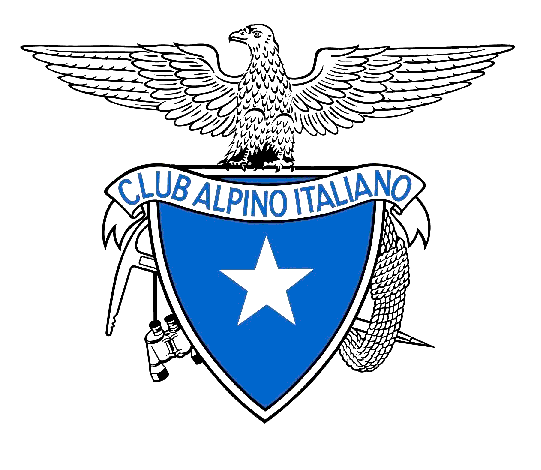 Bilancio d’esercizio 
2015
ASSEMBLEA DEI DELEGATI – SAINT VINCENT (AO)
22 maggio 2016
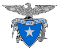 STATO PATRIMONIALE
Patrimonio Netto € 23.215  avanzo di esercizio
Assemblea dei Delegati – Saint Vincent, 22 maggio 2016
[Speaker Notes: REGISTRA INNANZITUTTO UN INCREMENTO DEL PATRIMONIO PER LA DESTINAZIONE DELL’AVANZO DI ESERCIZIO DI € 23.215 COME PREVISTO X TIPOLOGA ENTE
ATTIVO CIRCOLANTE = 
SIA AUMENTO CREDITI VS SEZIONE ENTRO E OLTRE 12 MESI (PIANI DI RIENTRO)
CHE AUMENTO DISPONIBILITA’ LIQUIDE – SIA DEPOSITO BANKIT CHE DEPOSITO CAI/NEPAL]
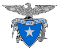 Bilancio 2015 - ATTIVO – Attivo circolante
COMPOSIZIONE CREDITI  AL 31.12.2015
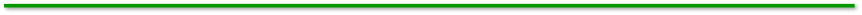 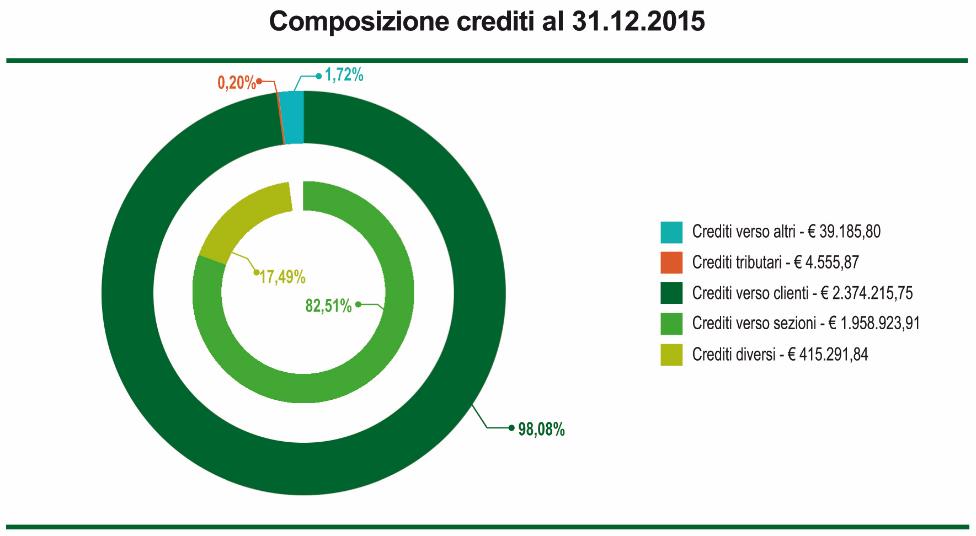 Assemblea dei Delegati – Saint Vincent, 22 maggio 2016
[Speaker Notes: CERCHIO ESTERNO VERDE SCURO 98% CREDITI VERSO CLIENTI
DISAGGREGAZIONE = CERCHIO INTERNO DI CUI 82,5% VERSO SEZIONI
17,5% CLIENTI DIVERSI = FATTURE DA EMETTERE – ALTRI CLIENTI (SPONSOR CAI150 + RCS MEDIAGROUP SPA)]
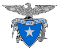 Bilancio 2015 -  ATTIVO – Attivo circolante
CREDITI 2011 - 2015
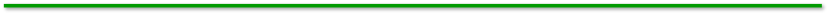 Assemblea dei Delegati – Saint Vincent, 22 maggio 2016
[Speaker Notes: CREDITI DIVERSI = (PIERONI DISTRIBUZ. + SPONSOR CAI150 + RCS MEDIAGROUP SPA)
CREDITI VERSO SEZIONI € 1.675.809,17 (NEL 2014 € 1.507.973,20 – NEL 2013 € 949.620,52 – nel 2012 € 1.221.149,96
€ 161.272,30  anticipo alle sezioni che hanno aderito al bando per l’efficientamento energetico dei Rifugi Alpini (D.M. 2 agosto 2012)
€  680.049,67  credito verso SAT
€ 283.114,74   credito verso sezioni con piano di rientro]
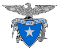 Bilancio 2015 -  ATTIVO – Attivo circolante
DISPONIBILITA’ LIQUIDE 2011 - 2015
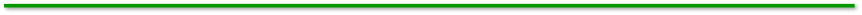 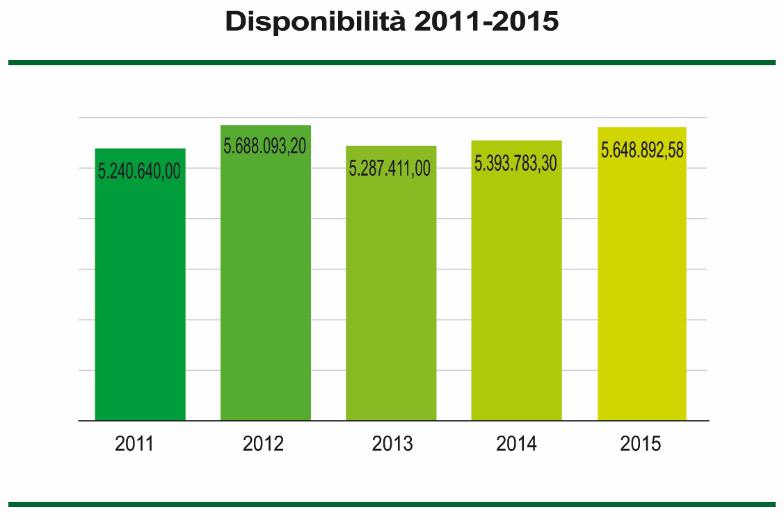 Deposito Bancario «CAI per il Nepal» € 152.031,03
Assemblea dei Delegati – Saint Vincent, 22 maggio 2016
[Speaker Notes: BANKIT € 5.436 MIL
CCP € 56.617
ALTRI VALORI IN CASSA € 4.221]
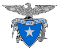 Bilancio 2015 – PASSIVO - Debiti
COMPOSIZIONE DEBITI  AL 31.12.2015
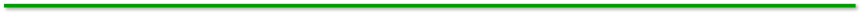 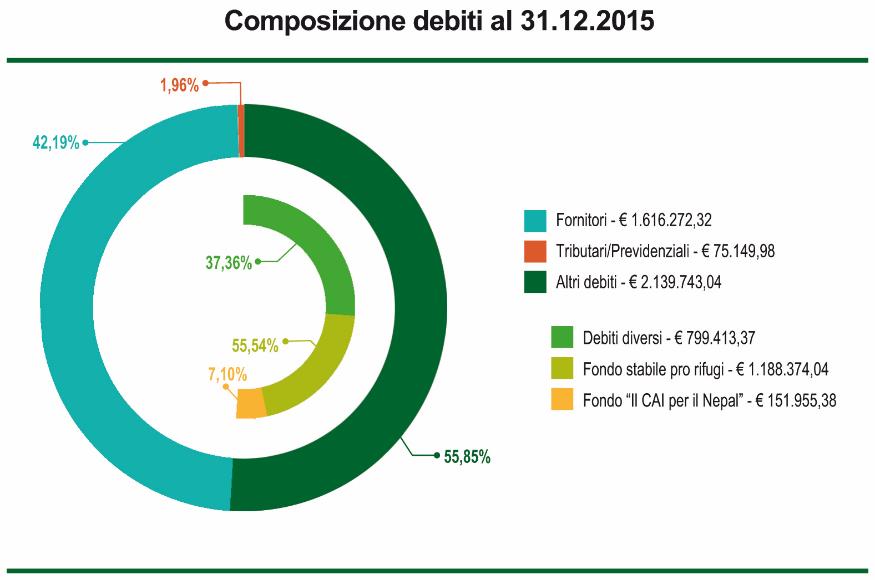 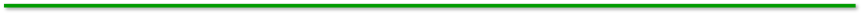 Assemblea dei Delegati – Saint Vincent, 22 maggio 2016
[Speaker Notes: DEBITI VERSO FORNITORI (VERDE CHIARO) = COMPAGNIE ASSICURAZIONE X PREMI A CONGUAGLIO SONO PARI AL 55,4% DEL TOTALE DEBITI VS FORNITORI
SEMICERCHIO VERDE SCURO 55,8% DISAGGREGATO = DIVERSI : SALDO MUSEOMONTAGNA – GR – ALTRI CONTRIBUTI
X QUANTO CONCERNE IL FONDO “CAI X NEPAL” AL TERMINE DELLA PRESENTAZIONE DEL BILANCIO LUCIA FOPPOLI VI ILLUSTRERA’ COME CI STIAMO MUOVENDO PER LA DESTINAZIONE DI TALI RISORSE]
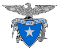 Bilancio 2015 – PASSIVO - Debiti
DEBITI  2011 - 2015
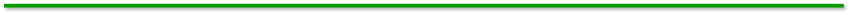 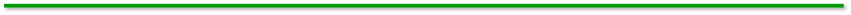 Assemblea dei Delegati – Saint Vincent, 22 maggio 2016
[Speaker Notes: Debiti verso fornitori: Assicurazioni per € 685.614,80 – S.do Contributo CNSAS per € 230.028,81
F.do stabile pro- rifugi – € 1.188.374,29 (Quota accantonata pari a € 771.756,17)
DEBITI DIVERSI = SONO STATE STORNATE LE SOMME ACCANTONATE DERIVANTI DAI RISPARMI SUI COSIDDETTI “CONSUMI INTERMEDI” A SEGUITO DI COMUNICAZIONE DEL MEF € 74.439
FONDO CAI ABRUZZO ESTINTO 2013
FONDO CAI NEPAL INVIA DI INDIVIDUAZIONE PROGETTI DA FINANZIARE]
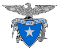 CONTO ECONOMICO
Assemblea dei Delegati – Saint Vincent, 22 maggio 2016
[Speaker Notes: PRESENTA UN RISULTATO D’ESERCIZIO PARI ALL’AVANZO DELLO STATO PATRIMONIALE
INCREMENTO VALORE= INCREMENTO QUOTE ASSOCIATIVE + SOMME DERIVANTI CONTROVERSIA CATTOLICA ASSICURAZIONE X GARANZIA FIDEJUSSORIA
INCREMENTO COSTI PRODUZIONE = FONDO PRO RIFUGI + MANUTENZIONE ORDINARIA RIFUGI]
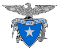 VALORE DELLA PRODUZIONE
(escluso la Variazione delle rimanenze)
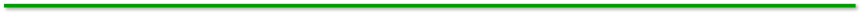 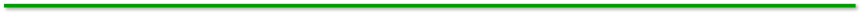 Tasso di autonomia finanziaria pari al 100 %
Assemblea dei Delegati – Saint Vincent, 22 maggio 2016
[Speaker Notes: TASSO DI AUTONOMIA FINANZIARIA CALCOLATO CONSIDERANDO CHE NON VI E’ STATO ALCUN CONTRIBUTO STATALE AL CAI POICHE’ QUANTO EROGATO E’ STATO INTERAMENTE FINALIZZATO AL CNSAS
100% ANCHE NEL 2014
95,9% NEL 2013]
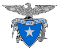 Bilancio 2015 – COSTI
VALORE DELLA PRODUZIONE
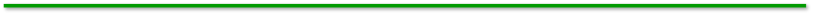 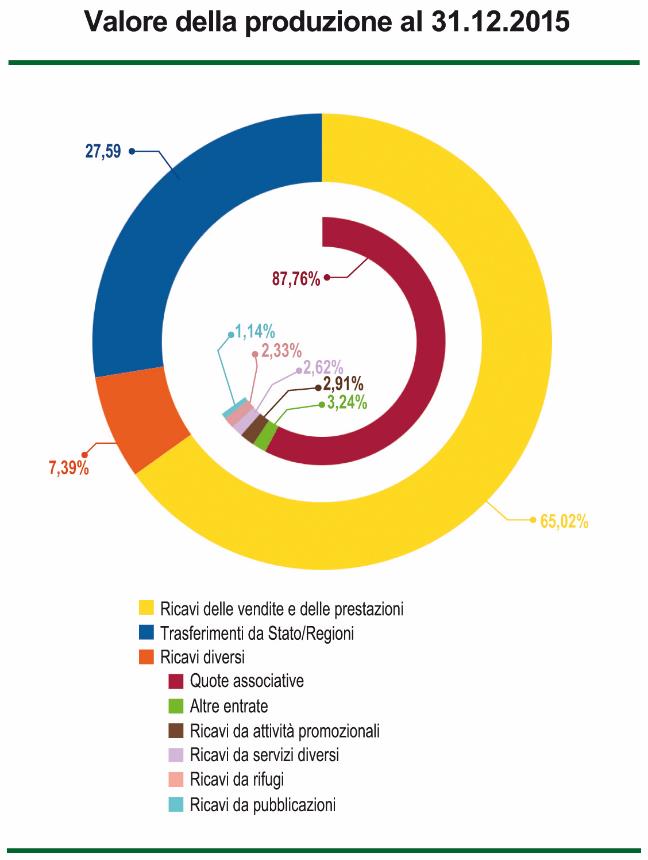 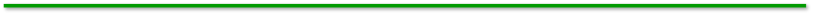 Assemblea dei Delegati – Saint Vincent, 22 maggio 2016
[Speaker Notes: SEMICERCHIO GIALLO (RICAVI VENDITE E PRESTAZIONI) E’ DISAGGREGATO NEL SEMICERCHIO ALL’INTERNO – PARTE ROSSA DI QUESTA QUOTE ASSOCIATIVE
VEDREMO NEL DETTAGLIO NELLE SLIDE SUCCESSIVE 
PARTE BLU = CONTRIBUTO DAL MIBACT (X ESTESO)
RICAVI DIVERSI = PROVENTI DA ASSICURAZIONI (MASSIMALI INTEGRATIVI – NON SOCI – INFORTUNI SOCI ATTIVITA’ PERSONALE – TITOLATI QUOTA PARTE COMB. B) + SOPRAVVENIENZE ATTIVE (74.434 CONSUMI INTERMEDI + 14.953 ROYALTIES RCS)]
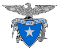 Bilancio 2015 - RICAVI - Ricavi  delle vendite e delle prestazioni
QUOTE ASSOCIATIVE
(Compreso recupero quote anni precedenti)
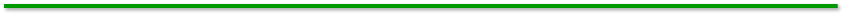 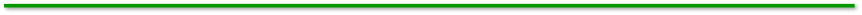 Maggiori ricavi per incremento di € 1,50/Socio ordinario (Fondo pro-rifugi)
Minori ricavi per € 34.607,37 per agevolazione Soci giovani (nel 2014  € 31.329,27 )
Minori ricavi  per € 43.033,27 per Soci ordinari 2014 che hanno fruito nel 2015 dell’agevolazione Soci ordinari “juniores”
Assemblea dei Delegati – Saint Vincent, 22 maggio 2016
[Speaker Notes: € 1,50 solo soci ordinari DELIBERATO AD GRADO 2014
RICOSTRUZIONE CARRIERA DEL SOCIO = RECUPERO QUOTE ANNI PRECEDENTI € 30.654
AGEVOLAZIONE GIOVANI N° 5.173 (nel 2014 n. 4.683)
AGEVOLAZIONE ORDINARI JUNIORES N° 2.833 (CHE NEL 2014 ERANO SOCI ORDINARI) –]
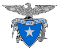 Bilancio 2015 - RICAVI - Ricavi  delle vendite e delle prestazioni
Tesseramento 2004 - 2015
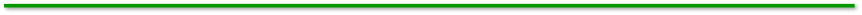 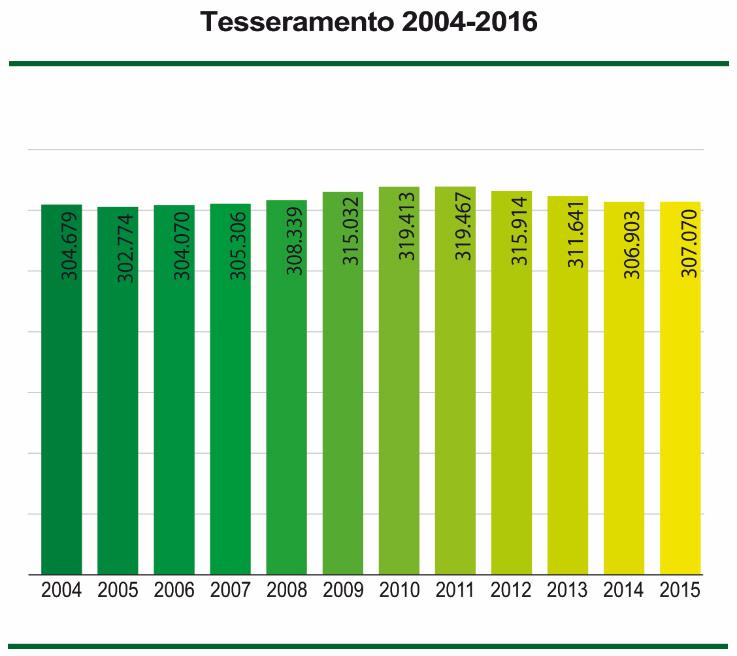 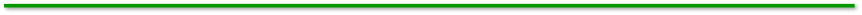 2015:             + 167  SOCI
Assemblea dei Delegati – Saint Vincent, 22 maggio 2016
[Speaker Notes: + 167 SOCI = NEL 2014 N. 306.903
COMPESSIVAMENTE 16.349 ORDINARI JUNIORES – DI CUI N. NUOVI SOCI 3.633
NELL’AMBITO DEL CORPO SOCIALE INCREMENTO FASCIA 18-25 DEL 6,38% RISPETTO AL 2014 – TUTTAVIA DAL 2005 AD OGGI COSTITUISCE IL 5% COSTANTE]
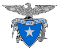 Bilancio 2015 - RICAVI - Ricavi  delle vendite e delle prestazioni
RICAVI DA PUBBLICAZIONI e DA ATTIVITA’ DI PROMOZIONE
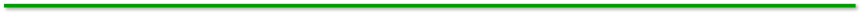 - 4,22 %
- 44,01 %
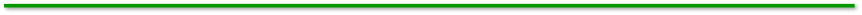 Assemblea dei Delegati – Saint Vincent, 22 maggio 2016
[Speaker Notes: RICAVI DA PROMOZIONE (MATERIALI-GADGET-ROYALTIES ) NEL 2013 REGISTRAVANO ANCHE LE SPONSORIZZAZIONI X CAI150
X INCREMENTARE TALE ATTIVITA’ COME AVETE POTUTO VEDERE NELLA LOCANDINA CONSEGNATAVI APRIREMO TRA POCHE SETTIMANE UN SITO E-COMMERCE X COMMERC DIRETTA AL SOCIO
RICAVI DA PUBBLICAZIONI DECREMENTO X LIMITATA PRODUZIONE]
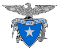 Bilancio 2015  - RICAVI – Altri ricavi e proventi
ALTRI RICAVI E PROVENTI
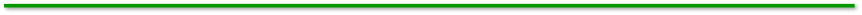 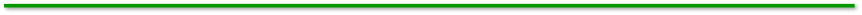 €  1.029.117,19 contributo CNSAS per assicurazioni
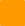 €  128.874,00  Sopravvenienze attive
Assemblea dei Delegati – Saint Vincent, 22 maggio 2016
[Speaker Notes: CONTRIBUTO MIBACT NEL 2015 X CNSAS 2.439.939 (PARI nel 2014)
ALTRI RICAVI:  PRINCIPALMENTE ASSICURAZIONI A DOMANDA (N. 25.056 SOCI X INTEGRAZ.MASSIMALE) – INFORTUNI NON SOCI N. 26.227 – INFORTUNI SOCI ATTIVITA’ PERSONALE (N. 640 = 538+102) – QUOTA PARTE TITOLATI
SOPRAVV. ATTIVE di cui  € 74.434,90 riduzione consumi intermedi 2013  e € 14.953,21 royalties volumi editi con RCS nel 2014 
VENDITE RCS: A CAUSA DEI RESI IN EDICOLA PERVENGONO CON TEMPI LUNGHISSIMI (QUINDI SOPRAVVENIENZE ATTIVE)
NEL 2014: 12.750 AGGIORNAMENTO GUIDA RIFUGI E 19.693 SENTIERI DELLA GRANDE GUERRA]
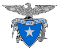 COSTI DELLA PRODUZIONE AL 31.12.2015
Bilancio 2015 – COSTI
5,91%
2,54%
1,37%
0,90%
0,13%
0,00%
-0,40%
89,55%
36,70 %
21,92 %
11,98  %
0,34 %
0,13 %
0,62 %
0,65 %
7,51  %
6,55  %
6,39  %
5,06 %
1,23 %
0,92 %
Acquisto merci/matr.di consumo
Oneri diversi di gestione
Servizi
Amm.ti e Svalut.
Acc.to per rischi
Variazione rimanenze
Godimento beni di Terzi
Personale
[Speaker Notes: SI CONFERMA UTILIZZO RISORSE PER ATTIVITA’ PROPRIE DEL SODALIZIO 89,5% CIRCA
OLTRE 1/3 DELLE RISORSE SONO UTILIZZATE PER LE COPERTURE ASSICURATIVE]
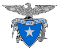 Bilancio 2015  – COSTI – Costi per Servizi
STAMPA SOCIALE
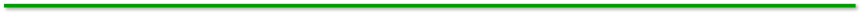 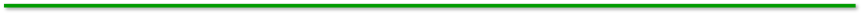 Assemblea dei Delegati – Saint Vincent, 22 maggio 2016
[Speaker Notes: COSTI CARTA/STAMPA (COLONNA ARANCIO) HANNO BENEFICIATO DEI RISULTATI DELLA GARA ESPLETATA NEL 2014 CHE HA CONSENTITO UN RISPARMIO NELL’ANNO DI CIRCA 87.000€
COSTI PER RESI VENDITA EDICOLA  nel 2015 € 0,00  (nel 2014  € 446.403,28)
COLLABORATORI/COSTI REDAZIONE (COLONNA VERDE) € 195.953,80 (PRESSOCHE’ PARI AL 2014)]
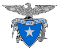 Bilancio 2015 – COSTI – Costi per Servizi
COSTI  PER ASSICURAZIONI 2006 - 2015
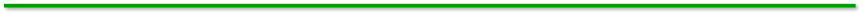 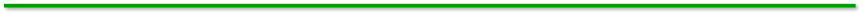 Assemblea dei Delegati – Saint Vincent, 22 maggio 2016
[Speaker Notes: NEL 2010 INCREMENTO CAUSA DISDETTA POLIZZE “ANNO HORRIBILIS” 2009
NEL 2012 NUOVO INCREMENTO SEGUITO GARE POLIZZE INFORTUNI SOCI-CNSAS-SOCCORSO ALPINO SOCI 
NEL 2015 ULTERIORE INCREMENTO POLIZZA RC CAUSA DISDETTA POLIZZA 2012-2014 INCIDENTE SAT-DAONE MORTALE (30.06.2014) E POLIZZA INFORTUNI VARIE X ESITI GARA 2015-2017]
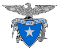 Bilancio 2015 -  COSTI – Costi per Servizi
PRINCIPALI POLIZZE ASSICURATIVE 2011 - 2015
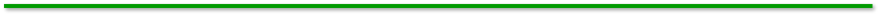 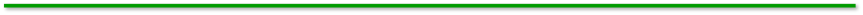 Assemblea dei Delegati – Saint Vincent, 22 maggio 2016
[Speaker Notes: LA POLIZZA INFORTUNI SOCI (BLU SCURO) INCLUDE € 68.686,94 PER ATTIVAZIONE DI N. 538 COPERTURE INFORTUNI IN ATTIVITÀ INDIVIDUALE COMB. A E N. 102 COPERTURE IN COMB. B
NEL 2015 ULTERIORE INCREMENTO POLIZZA RC CAUSA DISDETTA POLIZZA 2012-2014 INCIDENTE SAT-DAONE MORTALE (30.06.2014) E POLIZZA INFORTUNI VARIE X ESITI GARA 2015-2017
PREMIO INFORTUNI X TITOLATI DA € 83,00 A € 92,57 X N. 3.400  TITOLATI = + € 32.538,00
PREMIO INFORTUNI X VOLONT.CNSAS (ARANCIO) DA € 133,45 A € 148,85 X N. 6.200   VOLONT.CNSAS = + € 95.480,00]
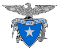 Bilancio 2015 – COSTI – Costi per Servizi
SPESE PER RIFUGI  2013 - 2015
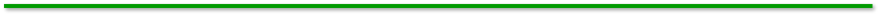 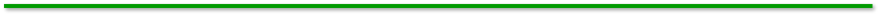 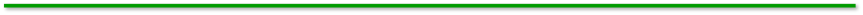 Assemblea dei Delegati – Saint Vincent, 22 maggio 2016
[Speaker Notes: FONDO STABILE PRO RIFUGI: + € 293.781 + 61% X INCREMENTO QUOTE ASSOCIATIVE (NEL 2014 € 771.756,17 - NEL 2013 € 813.171,00 x stanziamento aggiuntivo di € 333.707,45)
 MANUTENZIONE ORDINARIA RIFUGI: + €  100.000 -  DEL. CDC  165/2015 
PURTROPPO NEL 2015 NON E’ STATO POSSIBILE REGISTRARE LA CHIUSURA DELLA VICENDA RIFUGI EX-MDE E METTERNE IN EVIDENZA LA PARTE ECONOMICA IN BILANCIO
POICHE’ PERMANEVANO CRITICITA’ NELLA DEFINIZIONE DEL CONTENZIOSO TRA LA SEZIONE DI PADOVA E L’INTERESSENZA BODENALPE]
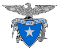 Bilancio 2015 – COSTI – Costi per Servizi
PIANO EDITORIALE REALIZZATO
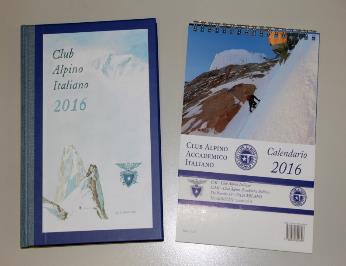 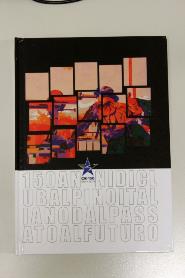 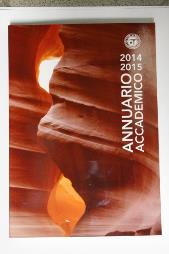 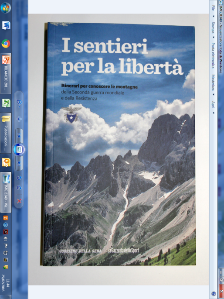 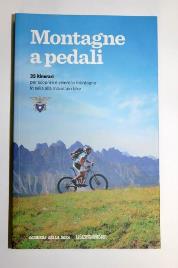 Assemblea dei Delegati – Saint Vincent, 22 maggio 2016
[Speaker Notes: VENDITE 2015 = SENTIERI LIBERTA’ N. 15.880 – MONTAGNE A PEDALI N. 8.900
NEL 2014: 12.750 AGGIORNAMENTO GUIDA RIFUGI E 19.693 SENTIERI DELLA GRANDE GUERRA]
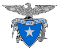 Bilancio 2015 – COSTI – Costi per Servizi
BUDGET OTCO/S.O.
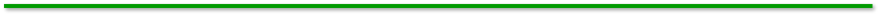 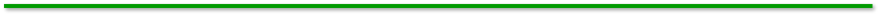 Assemblea dei Delegati – Saint Vincent, 22 maggio 2016
[Speaker Notes: IN QUESTA SLIDE IL CONFRONTO TRA QUANTO ASSEGNATO A STRUTT OPERATIVE E OTCO E QUANTO SPESO NEL CORSO DELL’ANNO
ALL’OTCO RIFUGI SONO STATE DESTINATE ULTERIORI RISORSE GRAZIE ALLA POSITIVA CHIUSURA STRAGIUDIAZIALE DEL CONTENZIOSO CUI VI HO ACCENNATO PRIMA]
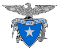 Bilancio 2015 – COSTI – Costi per Servizi
CONSUNTIVO OTCO/STRUTTURE OPERATIVE
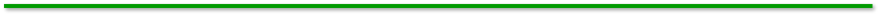 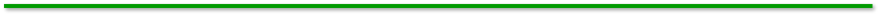 Assemblea dei Delegati – Saint Vincent, 22 maggio 2016
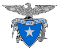 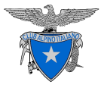 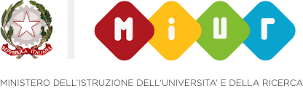 CAI - MIUR
12 luglio 2012 - Protocollo d’Intesa tra CAI e MIUR
15 luglio 2014  - Decreto MIUR prot. AOODIP 595
       CAI è accreditato per l’offerta di formazione del personale della scuola
Assemblea dei Delegati – Saint Vincent, 22 maggio 2016
[Speaker Notes: ATTIVITA’ CHE ASSORBE RISORSE ECONOMICHE LIMITATE MA CHE HA UN IMPORTANTE RICADUTA SUL TERRITORIO
DA QUANDO AVVIATA HA COINVOLTO 893 DOCENTI-PARTECIPANTI E DECINE DI FORMATORI
SONO STATI SVOLTI IN TOTALE 25 CORSI IN 12 REGIONI ITALIANE
Obiettivo: formazione per insegnanti in materia di educazione ambientale - educazione motoria - educazione alla prevenzione e sicurezza
Formatori: Componenti OTCO, Scuole Centrali, Titolati CAI - Docenti universitari - Esperti di altri Enti ed Associazioni]
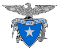 CORSI CAI – SCUOLA 2015
Corso nazionale di aggiornamento per docenti 
“Biodiversità tra Mare e Monti nell’isola d’Ischia”” 
Forio d’Ischia (NA) 23-26 aprile 2015
Docenti di Scuola Secondaria di 1 e 2°grado - 40 iscritti
Organizzato in collaborazione con il GR Campania, OTTO TAM e Scientifico e la Sottosezione “Ischia e Procida” della Sezione di Napoli
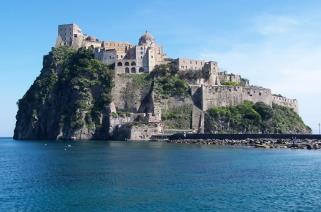 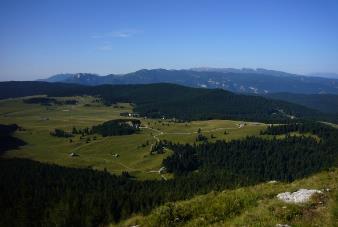 Corso nazionale di aggiornamento per insegnanti 
"La guerra dei forti”
Passo Vezzena (Lavarone - TN) 7 - 10 maggio 2015 
Docenti di Scuola Secondaria di 1 e 2°grado – 53 iscritti
Organizzato da OTCO CSC, in collaborazione con il GR Veneto e la Sezione SAT, con il patrocinio dell’Azienda per il Turismo di Folgaria Lavarone Luserna e del Consorzio Turistico Asiago Sette Comuni
Assemblea dei Delegati – Saint Vincent, 22 maggio 2016
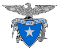 CORSI CAI – SCUOLA 2015
Corso nazionale di aggiornamento per insegnanti di scienze motorie “L’arrampicata in età evolutiva”
Belluno  4 -6 settembre  2015 
Docenti di scienze motorie della Scuola Secondaria di 1 e 2°grado - 25  iscritti
Organizzato da OTCO CNSASA
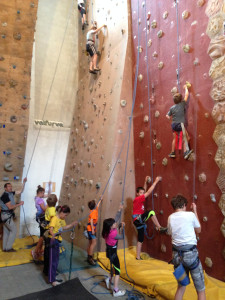 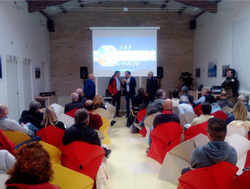 Corso nazionale per insegnanti  “Sub Imbribus: sotto le piogge, paesaggi d'Appennino modellati dall’acqua”
Subiaco (Roma) 22 – 25 ottobre  2015  
Docenti di Scuola Secondaria di 1 e 2°grado - 32  iscritti
Organizzato da OTCO TAM, GR Lazio e la Sottosezione Subiaco della Sezione di Tivoli
Assemblea dei Delegati – Saint Vincent, 22 maggio 2016
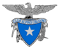 Bilancio 2015 -  COSTI –  Personale
COSTI PER IL PERSONALE 2011 - 2015
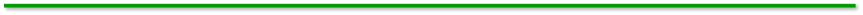 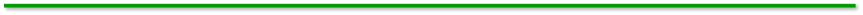 Costi del personale pari al 5,9 % costi della produzione
(6,04 %nel 2014)
Assemblea dei Delegati – Saint Vincent, 22 maggio 2016
[Speaker Notes: INCREMENTO X ASSUNZIONE 09.2014
INCREMENTO FONDO CONTRATTAZIONE INTEGRATIVA PERSONALE NON DIRIGENTE VOLUTO DAL CDC (CONTRATTI FERMI DAL 2009 E NESSUNA PROGRESSIONE CARRIERA POSSIBILE)
LA DOTAZIONE ORGANICA RIMANE COMUNQUE SOTTODIMENSIONATA PER RISPONDERE ALLE ATTUALI ESIGENZE E SAREBBE NECESSARIO TORNARE ALMENO AI LIVELLI OCCUPAZIONALI DEL 2009 (N. 21 PERSONE) DA N. 24 NEL 2005 A N. 18 DEL 2015
RINGRAZIAMENTI PERSONALE]
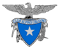 Bilancio d’esercizio 
2015
ASSEMBLEA DEI DELEGATI – SAINT VINCENT (AO)
22 maggio 2016